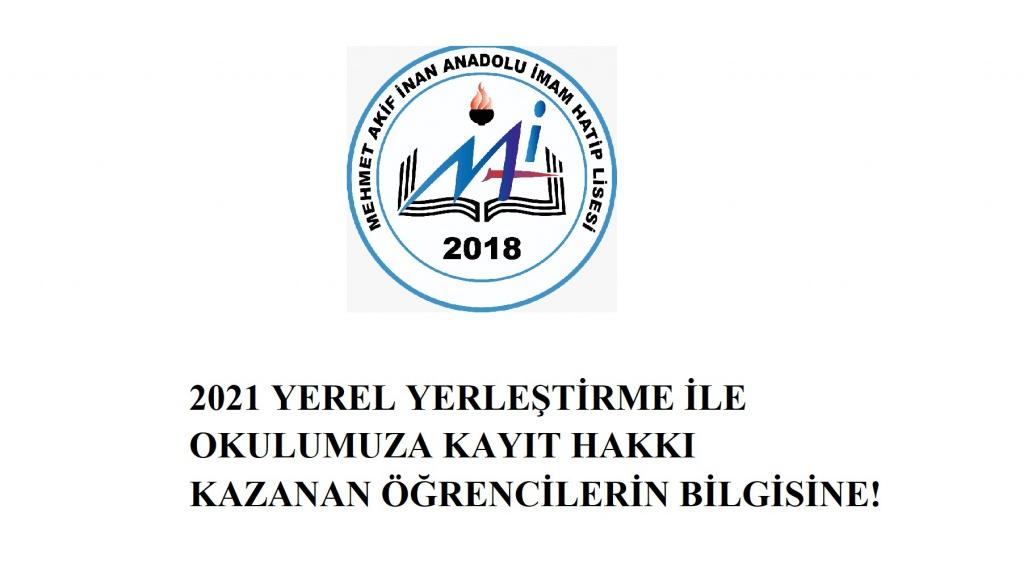 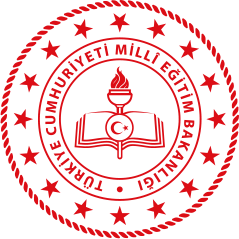 MEHMET AKİF İNAN ANADOLU İMAM HATİP LİSESİ
Teknoloji, internet ve sosyal medya bağlamında 
E BAĞIMLILIK  SORUNU VE ÇÖZÜM ÖNERİLERİ
TEŞEKKÜRLER…

							07.04.2023